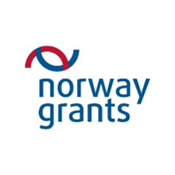 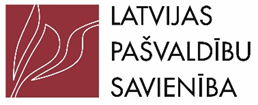 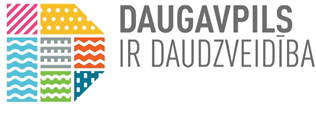 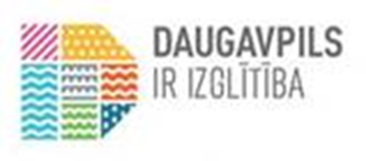 Daugavpils pilsētas pašvaldības dalība projektā:pedagogu motivācijas veicināšanas pasākumi un sabiedrības viedokļa izpēte Daugavpils pilsētas Izglītības pārvalde 
(Evelīna Balode-eksperte projektu jautājumos; 
Ilze Onzule- izglītības metodiķe pieaugušo izglītībā)
Projekts “Lietpratīga pārvaldība un Latvijas pašvaldību veiktspējas uzlabošana” Izglītības un kultūras tīkls (T4-2)
Dalība tīklā no 2015.g.pavasara
Projekta tīkla tikšanās Daugavpilī 2016.g. novembris 
Idejas apspriešanai: 
daudzvalodu vide un valodu apguve (ISVA, svešvalodas, multiligvālisms)
Plūsmu audzināšana
Sadarbība “skolotājs – skolēns – vecāki” 
Skola- “Apdāvinātie bērni”
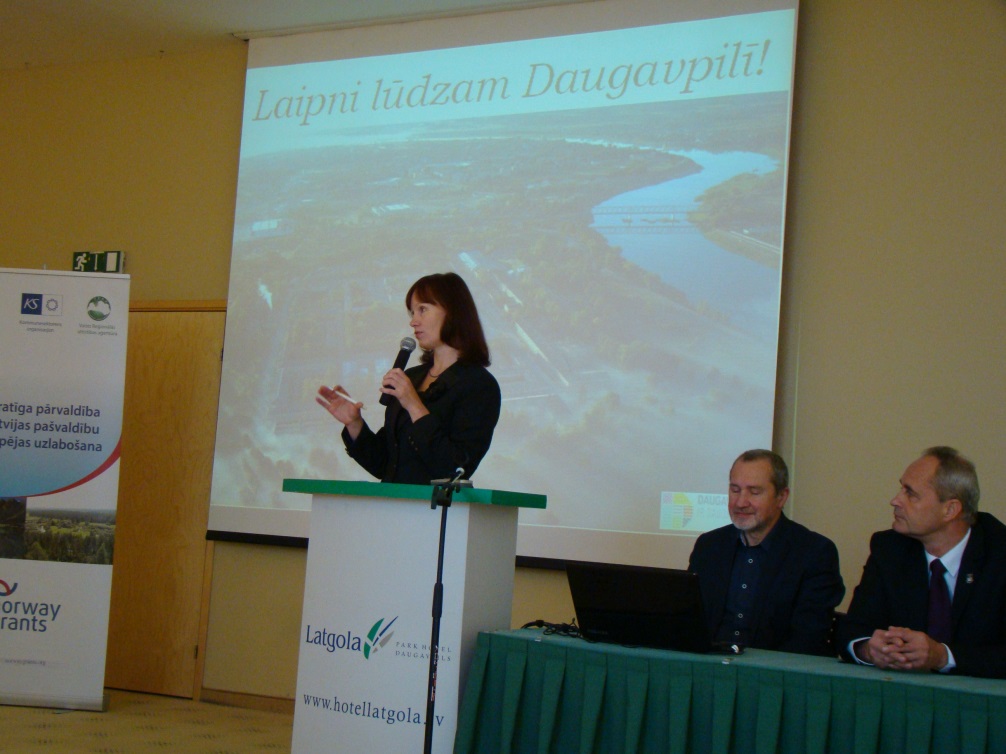 Idejas apspriešanai:
Draudzīgā aicinājuma balvas (pēc centralizēto eksāmenu rezultātiem)
Skolēnu formas renesanse
Skolotāju darba vides uzlabošana (darba vides īpatnības-šaura specializācija, metodiskais atbalsts, rekomendācijas, mentordarbība, radošās darbnīcas, dalīšanās pieredzē)
Profesionālā vidusskola pāsvaldības padotībā
Apmeklētās izglītības iestādes:
Daugavpils Krievu vidusskola-licejs
Daugavpils Dizaina un mākslas vidusskola «Saules skola»
J.Pilsudska Daugavpils valsts poļu ģimnāzija
Ieguvumi projektā:
Iepazīstam Latviju, mācāmies viens no otra, apgūstam inovācijas
IDEJAS
Laiks&cilvēki
LPS videokonferences&materiāli
Sadarbība ar Alojas novada domi, konsultācija plānošanas dokumentu izstrādē
Pieredzes apmaiņas braucienu uzņemšana
Diskusijas
Publicitātes
Nodevuma izstrāde
Atbalsts skolotājam pašvaldībā
2015./2016.m.g. -pilsētas metodoloģiskais mērķis bija pilnveidot atbalstu pedagogiem
Darbības, kas veicinātu katra pedagoga profesionālās motivācijas izaugsmi
Izglītot izglītības iestāžu vadītājus par pedagoga atbalsta iespējām
Kā veicināt, stimulēt pašmotivācijas līmeni
PIEMĒRI
Konkurss"Swedbank jaunais Daugavpils skolotājs 2016" mērķis - noskaidrot izcilus jaunos vispārizglītojošo skolu un pirmsskolas izglītības iestāžu skolotājus, darba stāžs1-5 gadi
Jaunie skolotāji-karjeras iespēja?!
https://www.youtube.com/watch?v=4okyYWWfxAg
Pamatvērtību izpratne mērķauditorijas-pedagogi, aspektā
«Pedagoģiskās meistarības balva», ikgadējs konkurss Daugavpilī
Mērķis- noskaidrot izcilus pilsētas pedagogus, pedagoģiskā atbalsta personāla speciālistus, kas iepriekšējā mācību gadā sasniedza augstus rezutātus īstenojot pilsētas metodiskā darba prioritātes attiecīgajam mācību gadam un programmai «Atbalsts pozitīvai uzvedībai»
2 kārtas (pieteikums un video);
Nominācijas:
Produktīvas un radošas mācīšanās veicināšana
Ģimeņu kompetenču pilnveide bērnu audzinšanā
lzglitojamo individuālo vajadzību nodrošināšana un
respektēšana
lzglitojamo emocionālā audzināšana un vērtībizglītība
Globālās izglītības veicināšana
Atbalsts pozitīvai uzvedībai
Apsveikšana-skolotāju dienas pasākumā, publicitāte, popularizēšana.... https://www.youtube.com/watch?v=TPXQtcNnyME
Atbalsts, mērķtiecīga darbība projektu ieviešanā izglītības iestādēs
2014-2016.g. Daugavpils pilsētas izglītības iestādēs piesaistīti tikai Erasmus+ programmā 454 680.00 EUR 
Papildus finansējums
Ir iestādes ar 4-5 Erasmus+ projektiem
Iespēja apgūt ārvalstu pieredzi, svešvalodas, kultūru, inovācijas, ceļot kopā ar skolēniem&kolēģiem
Citas projektu programmas
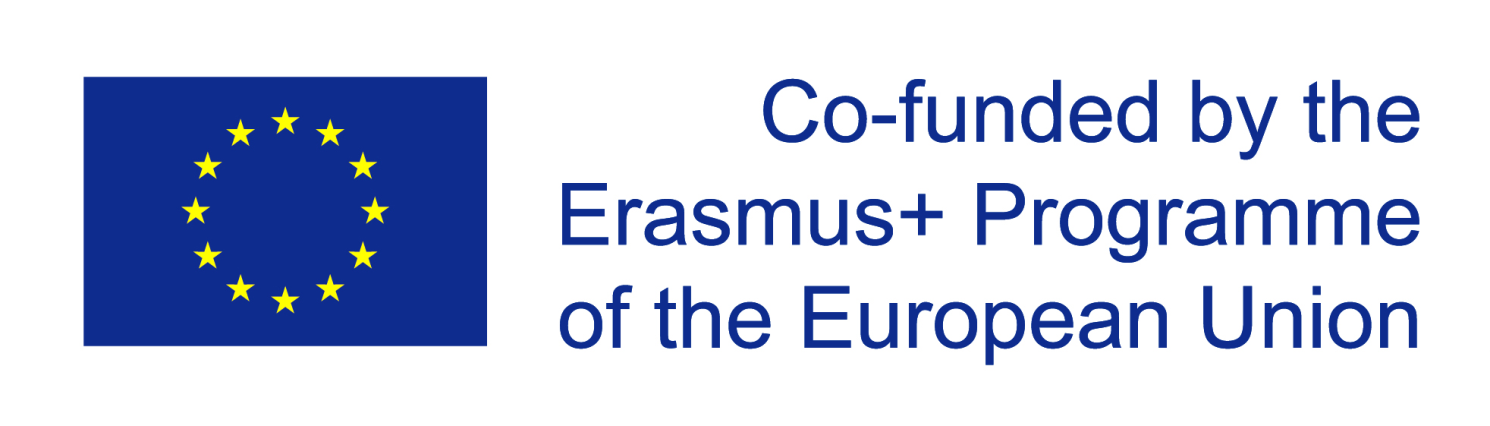 Materiālie, tehniskie, tiesiskie resursi, kas motivē darbam
Darba materiālu pieejamība
Dokumentu aprites kārtības skaidrība
Skolā notiekošo procesu skaidrība(rīcība nestandarta situācijās)
IT pieejamība
Saprotams darba process
Lietderīga, procesus veicinoša kontrole
Sociālās garantijas
Emocionālās un sociālās vides faktori....
Profesijas prestižs sabiedrībā
Atbalsta organizāciju (priekšmetu asociācijas, MA, NVO u.c.) palīdzība
Ne-drošība par rītdienu (strauji mainīgās prasības, nespēja pielāgoties mainīgajiem ārējiem apstākļiem...)
Koleģiāls, profesionāls attiecības kolektīvā
Institūciju, skolas administrācijas atbalsts-pozitīva pārraudzība
Tehnoloģijas- palīdz vai izraisa atsvešinātību? Darba vide...
Gandarījums par paveikto
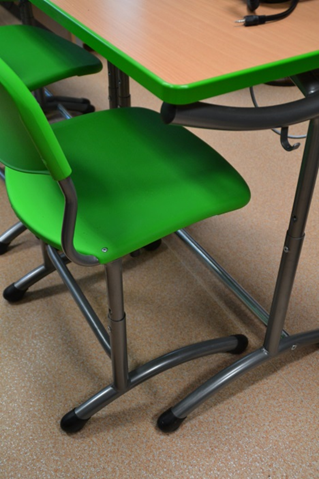 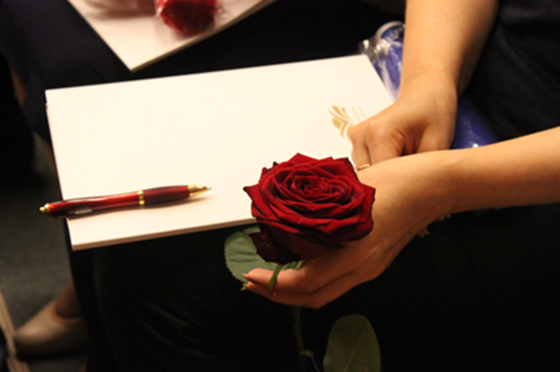 Daugavpils pilsētas domes Lielajā zālē katru gadu notiek mācību gada starptautisko, valsts un novada olimpiāžu un konkursu laureātu skolotāju apbalvošanas pasākums
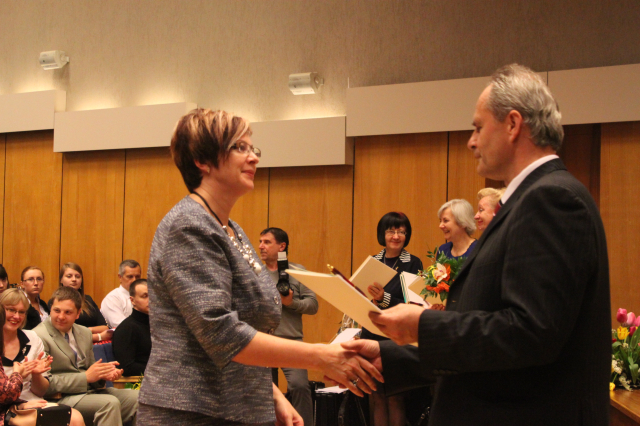 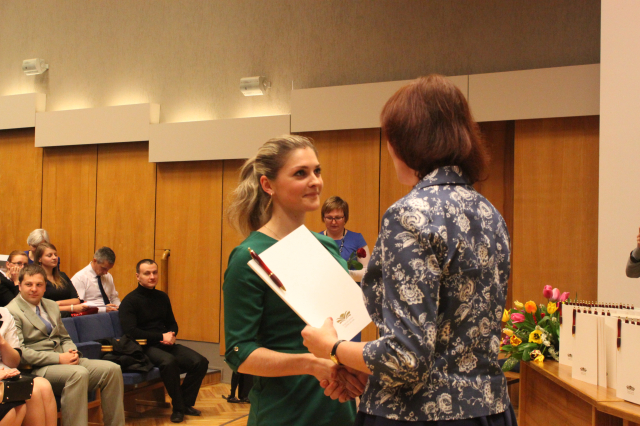 Sabiedrības viedokļa izpēte pedagogu motivācijas veicināšanaiProblēmjautājumi, kuri uztrauc pedagogus
neziņa par darba algas apjomu, ilgtermiņa attīstība
sabiedrības negatīvas viedoklis par izglītības kvalitāti
profesijas prestiža trūkums
sociālās garantijas
pārslodze
/LIZDA aptaujas rezultāts 2015,septembris/


/
Daugavpils pilsētas skolotāju un vecāku aptauja 1., 5., 8., 10.klases
Pozitīvas atziņas (vecāki un skolotāji)
Droša skolas vide
Izglītības vērtēšanas sistēma 
(Mācību sasniegumu vērtēšanas sistēma skolā ir saprotama un objektīva),
Ģimenes loma 
(Manuprāt, ģimene ir tā, kurai ir jāveido bērna izpratne par pamatvērtībām)
Vecāku informēšana
(Skolotāji vienmēr sniedz pietiekamu informāciju par katra skolēna sekmēm, uzvedību un panākumiem skolā)
Skolas atbalsta sistēma vecākiem 
(Vecāki zina, ka skolā ir atbalsta speciālisti un vecāki ir droši, ka skolā vienmēr saņems nepieciešamo atbalstu jebkurā jautājumā)
Man ir pietiekama informācija par mana bērna sekmēm, uzvedību un panākumiem skolā (vecāki) Skolotāji katru gadu 100% sniedz pietiekamu informāciju
Manuprāt, ģimene ir tā, kurai ir jāveido bērna izpratne par pamatvērtībām (labais, skaistais, garīgums, godīgums...) /vecāki/Skolotāju atbildes 99% katru gadu
Esmu drošs(-a), ka skolā vienmēr saņemšu nepieciešamo atbalstu jebkurā jautājumā (vecāki)Skolotāji katru gadu 100% gatavi sniegt atbalstu vecākiem
Turpmākajam darbam
Analizējot 2016. gada aptaujas datus, parādījās vairāki jautājumi, kuriem nepieciešams pievērst lielāku uzmanību turpmākajā darbā:

savstarpējā cieņa starp bērniem;
karjeras izvēles jautājumi;
skolēnu motivācija patstāvīgam darbam;
patriotiskā audzināšana skolā;
pieredzes apmaiņa skolotāju vidū.
Analizējot aptaujas datus triju gadu griezumā joprojām aktuāli ir:
mājas darbu apjoma sabalansēšana
skolā liela uzmanība tiek veltīta patriotiskai audzināšanai
sociālo tīklu ietekme
joprojām vecākiem un skolotājiem nav vienotas izpratnes par jēdzienu „ar profesijas izvēli saistīts pasākums”
Noslēpums, kā tik uz priekšu, ir sākt kustēties. Savukārt noslēpums, kā sākt, ir sadalīt tavus sarežģītos un apjomīgos uzdevumus mazākos un aptveramos uzdevumos. Un tad sākt no viena gala.  Marks Tvens